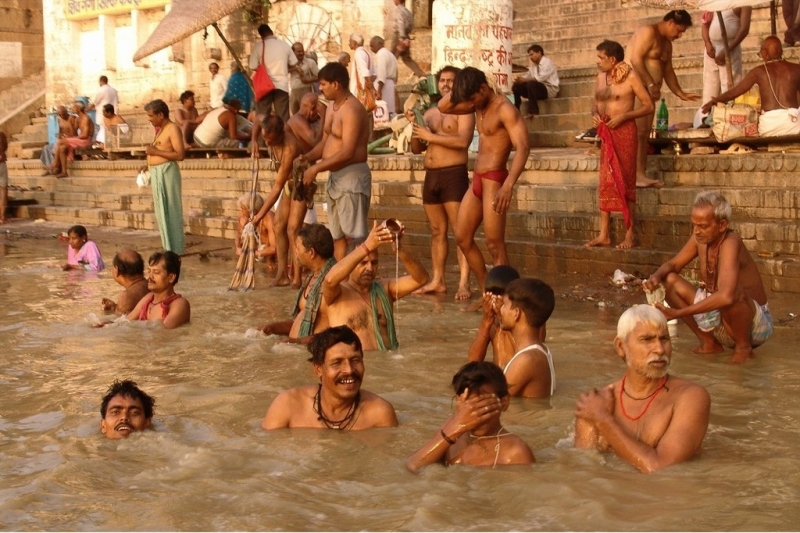 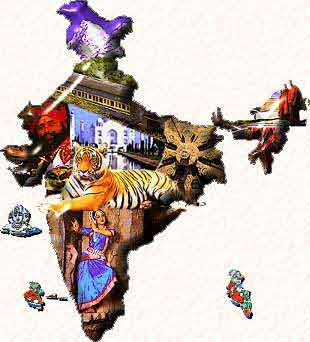 Jižní 
           Asie
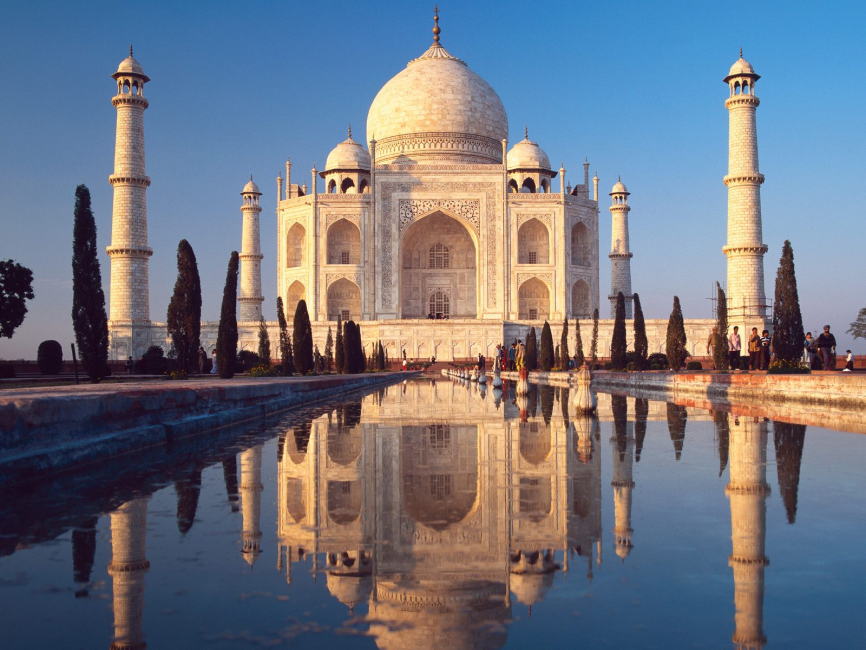 Obyvatelé
Hlavně v Inoganžské nížině kolem řek Indus a Ganga se před 4000 lety rozvinuly vyspělé civilizace. 
Náboženství: 
		Hinduismus – Indie
		Budhismus – Nepál, Bhútán (vznikl taktéž v Indii 
                                  před 2500 lety, ale rozšířil se 
                                  hlavně v sousedních částech Asie)
		Islám – Pákistán, Afghánistán, Bangladéš (rozšířil 
          se z jiho-západu Asie před 1200 lety).
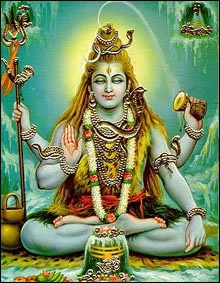 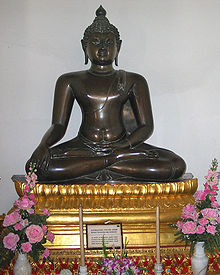 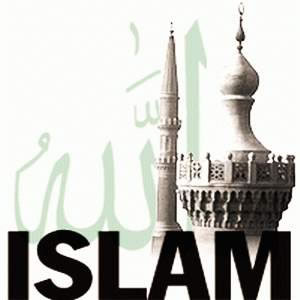 Obyvatelé
Toto území se v 19. století dostalo pod britskou nadvládu. Britský vliv tady vidíme dodnes, angličtina se stále používá jako dorozumívací jazyk, ale spíše ve velkých městech Indie.
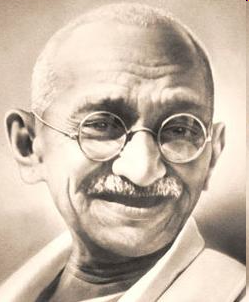 Mahatma Ghandi - byl jedním z největších 
politických a duchovních vůdců Indie 
a indického hnutí za nezávislost. 
Přesazoval filozofii aktivního, ale
 nenásilného odporu.
Města:
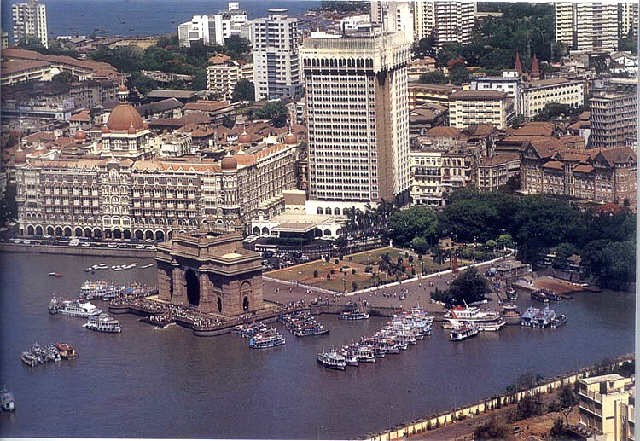 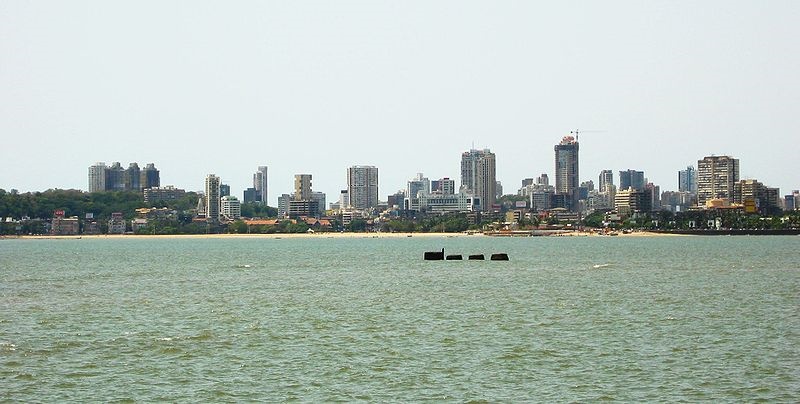 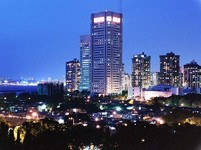 Bombaj - Indie
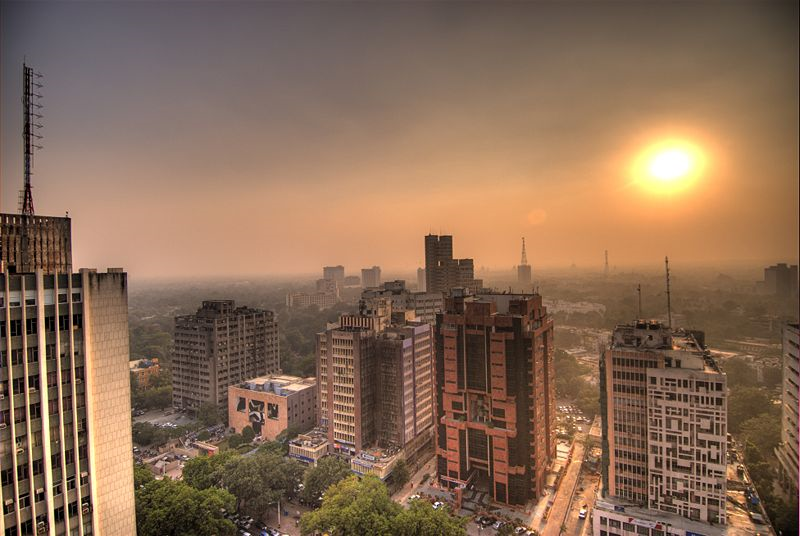 Dillí - Indie
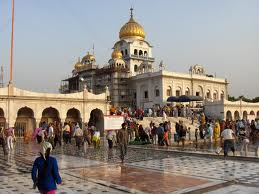 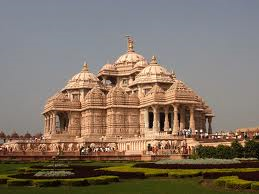 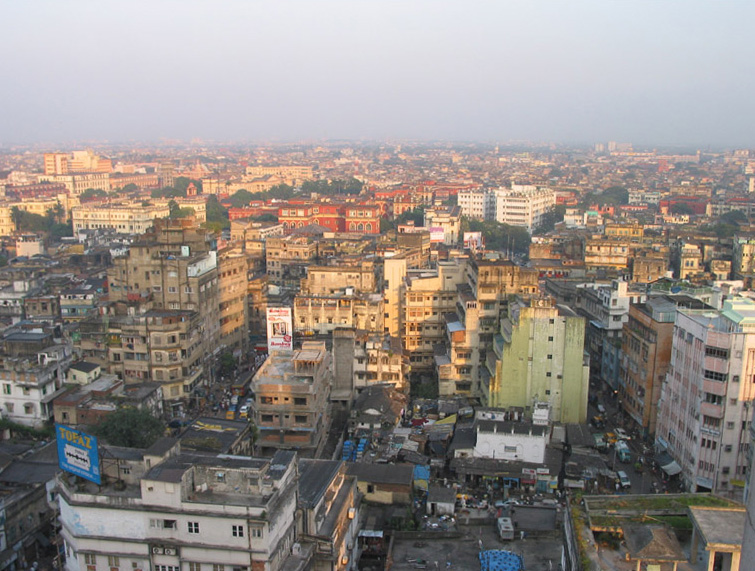 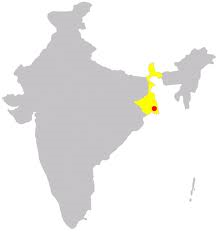 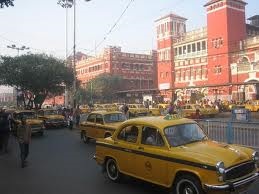 Kalkata - Indie
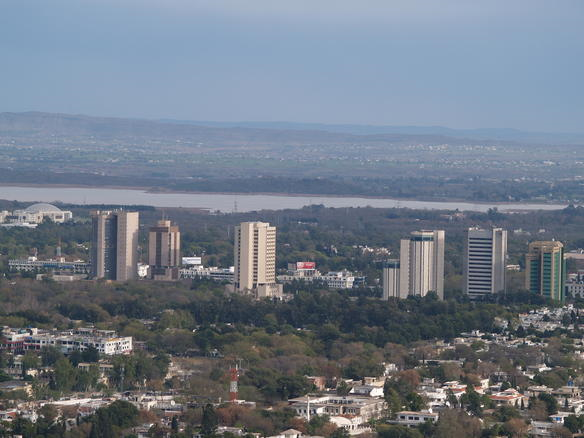 Karáčí - Pákistán
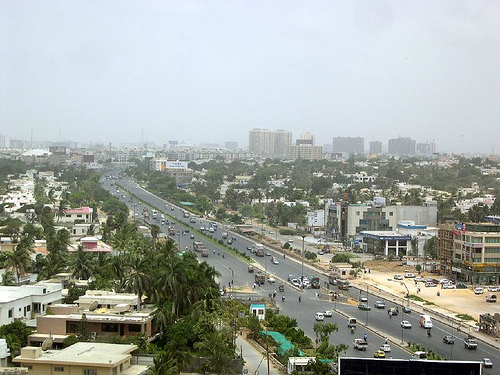 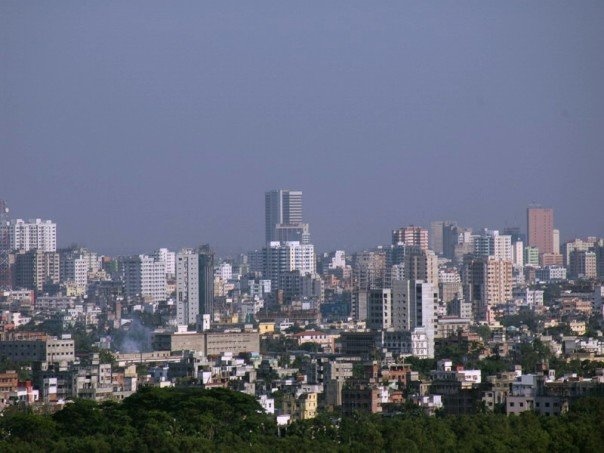 Dháka - Bangladéš
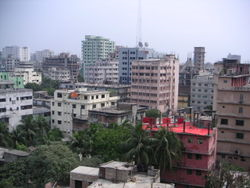 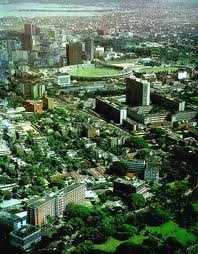 Indie
2. nejlidnatější stát světa – 1,3 miliardy obyvatel,
Hospodářství Indie patří díky velikosti státu a počtu obyvatel mezi nejvýznamnější na světě,
Těžba: uhlí a železné ruda,
Zemědělství: plantážnictví – hlavně čaj (Indie a Srí Lanka); chov hovězího dobytka (jenom tažná zvířata – posvátné zvíře),
Průmysl: továrny na auta, 
    motocykly, elektronika.
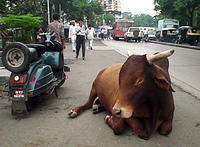 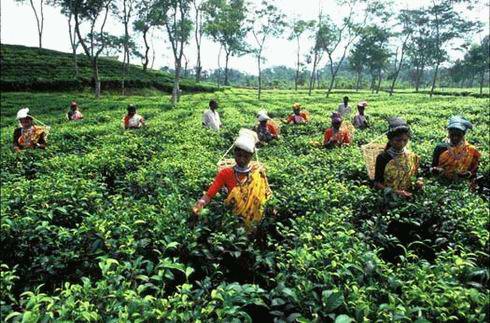 Indie
Navzdory hospodářskému vývoji Indie patří    k velmi chudým zemím, protože stovky milionů obyvatel Indie žijí v úplné chudobě.
Matka Tereza ošetřovala nemocné, 
     v Kalkatě založila několik domů na pomoc chudým,   
     původem ze Severní Makedonie.
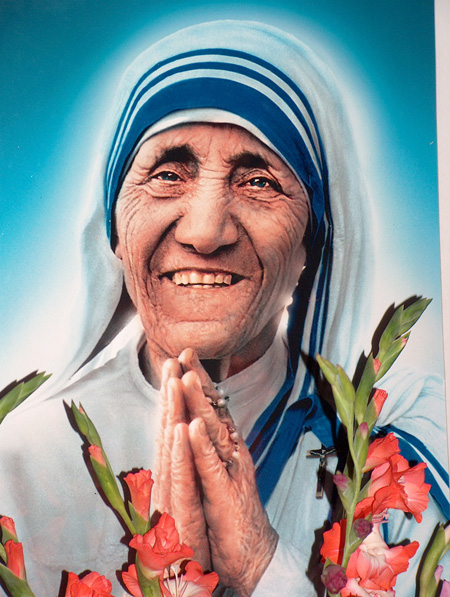 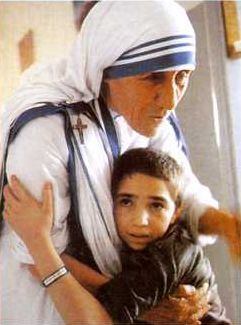 V Indii ročně přibude asi 16 milionů obyvatel     a Indie je exportuje např. do Dubaje na nejhorší práce za asi 8 dolarů na týden.
Indie
Úřední jazyky: hindština a angličtina,
Asi 2 třetiny obyvatel je negramotných.

Život lidí ovlivňují tradice – KASTOVNICTVÍ – obyvatelstvo rozděleno na 4 velké kasty: 
Kněží nebo bráhmani,
Vládnoucí vrstva čili kšatrijové,
Rolníci a řemeslníci – vaišjové,
Sluhové čili šúdrové,
Nedotknutelní – jsou mimo kast.
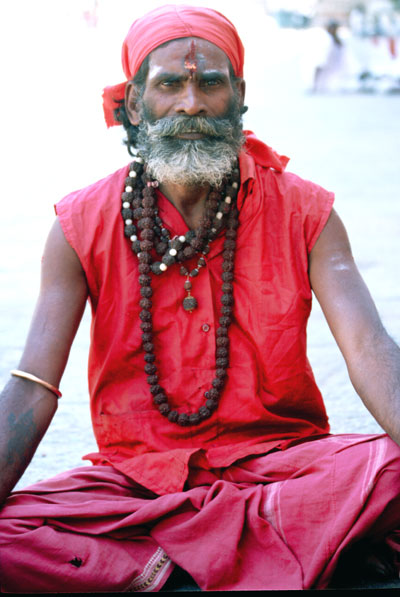 Indie – zajímavosti
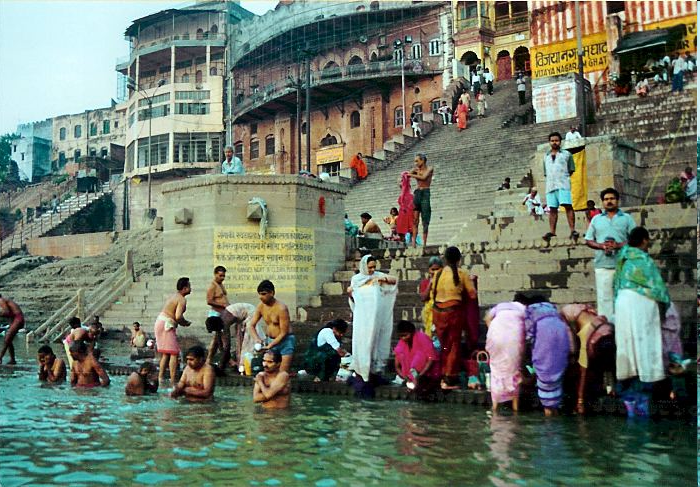 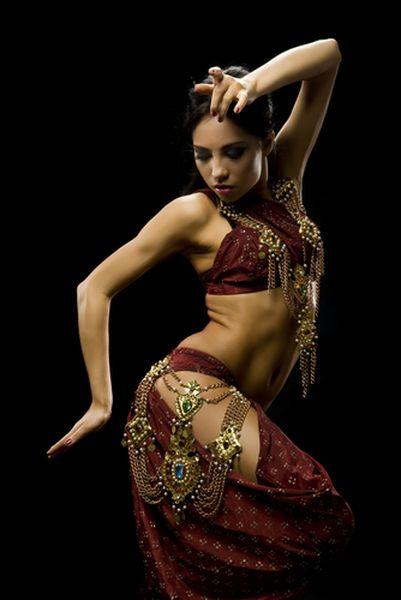 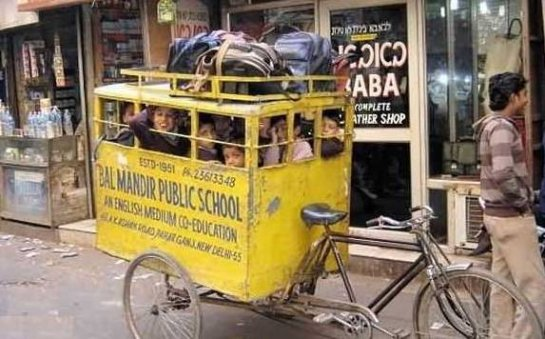 Bangladéš, Pákistán
Bangladéš
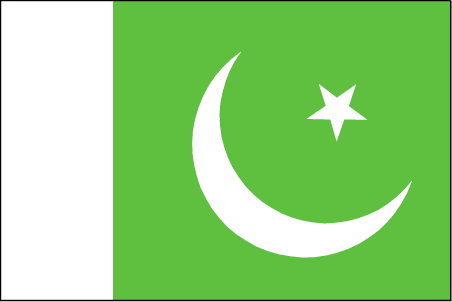 Pákistán
Nepál, Bhútán – 
státy nacházející se v Himalájích
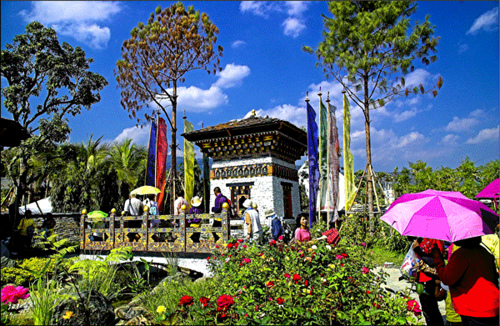 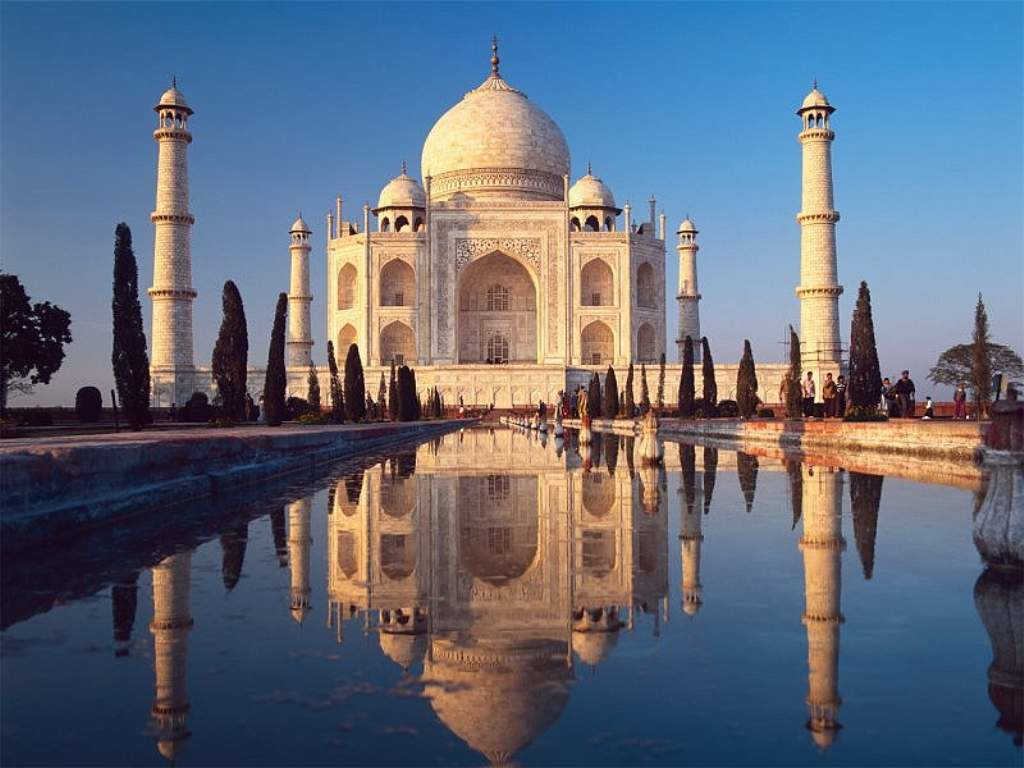 Cestovní ruch
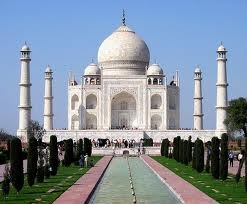 Tádž Mahál - Indie
Vãrãnasi 
-u řeky Gangy
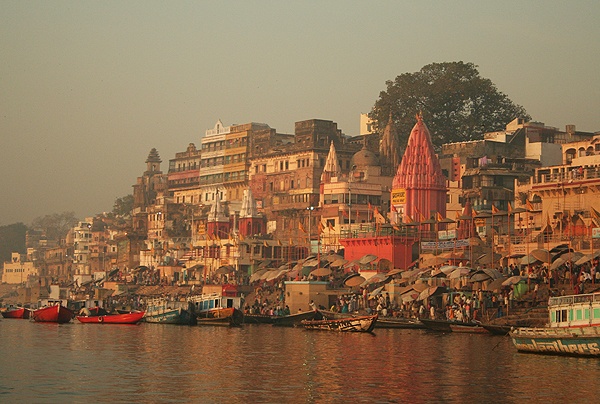 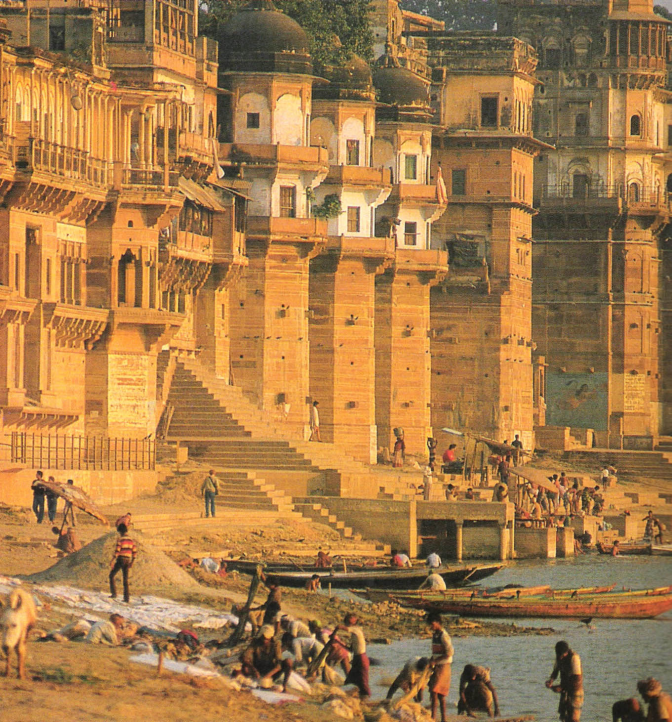 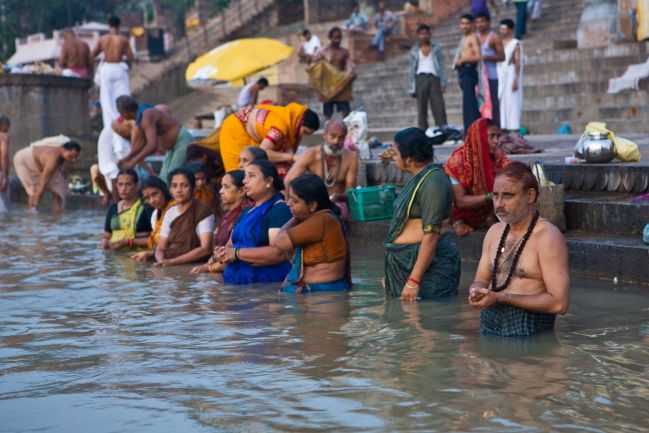 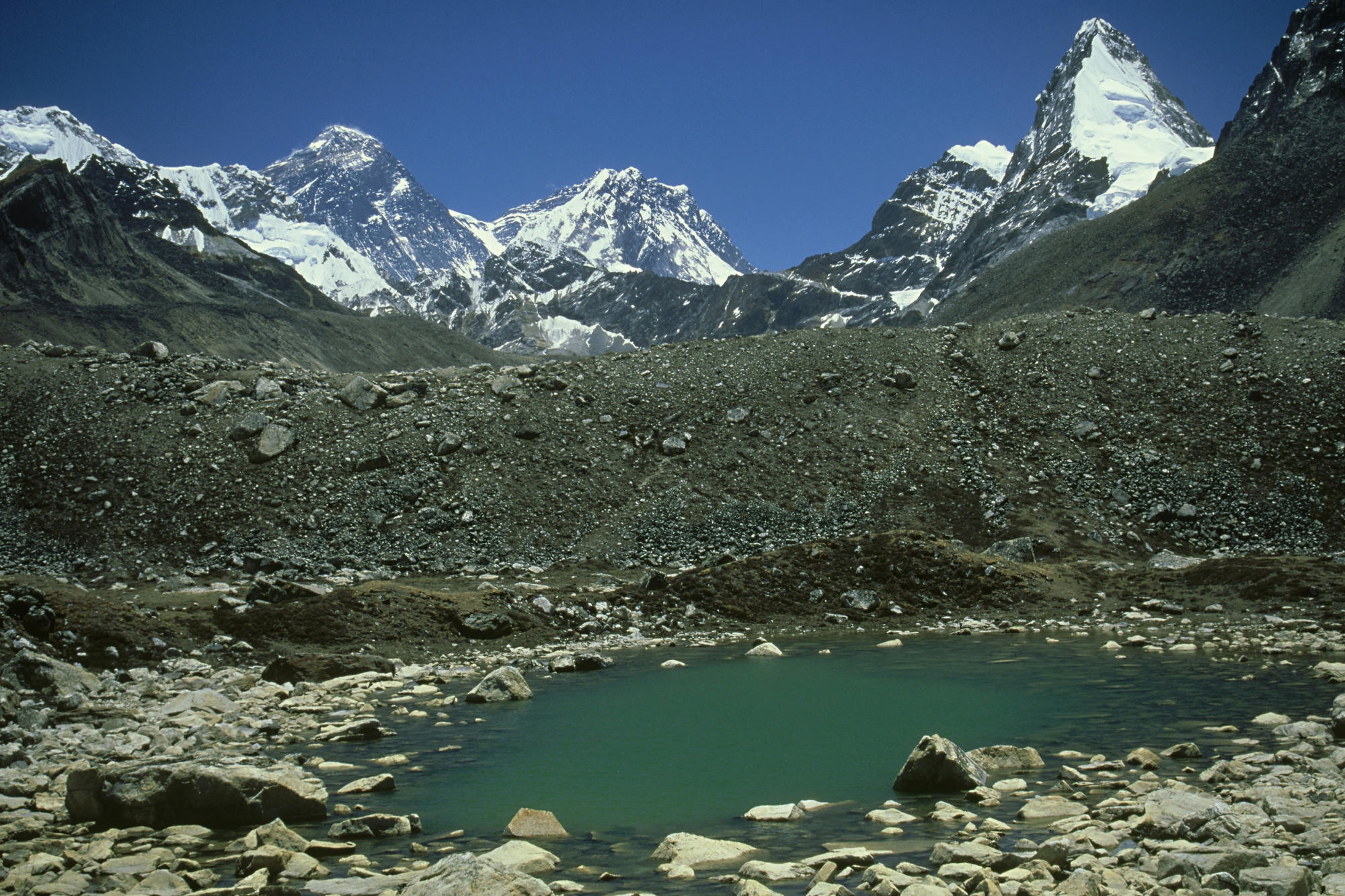 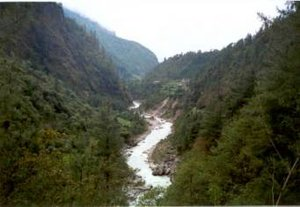 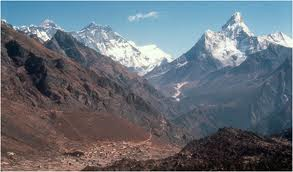 NP Sagarmatha 
- Himaláje
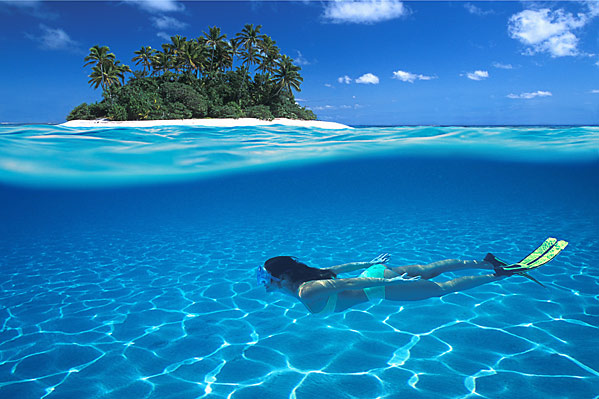 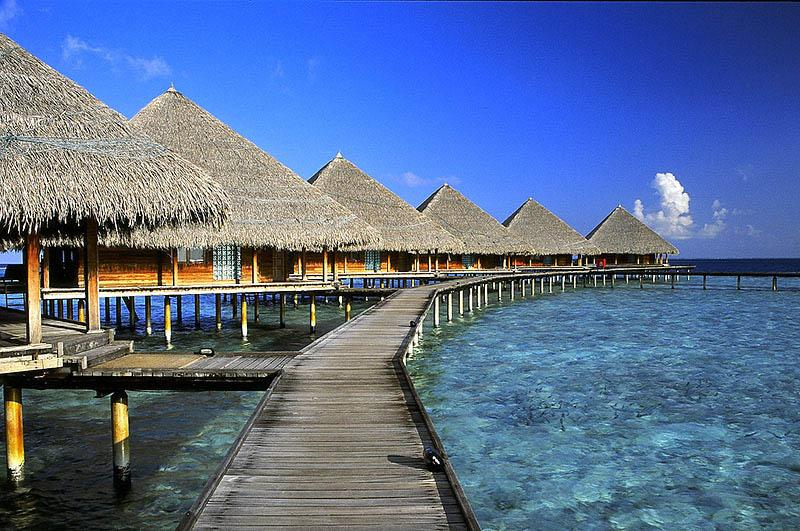 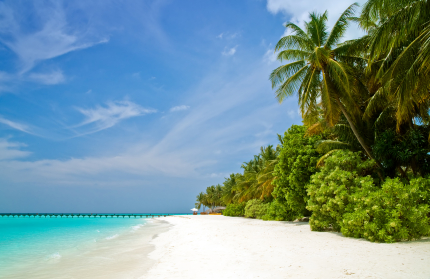 Maledivy
Problémy - konflikty
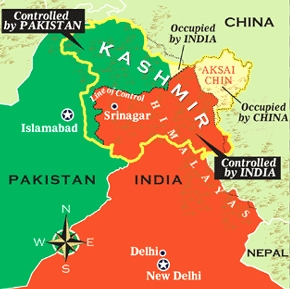 Indie a Pákistán 
– války o horskou oblast Kašmír
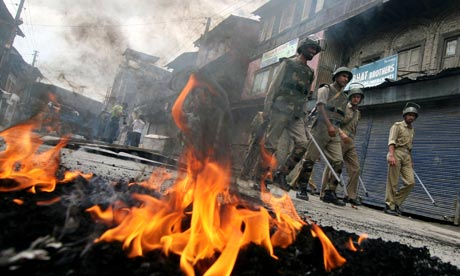 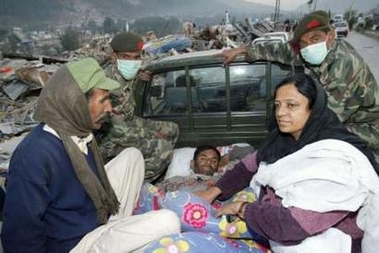 2.  Afghánistán 
– invaze Svazu sovětských socialistických republik, 
   později Talibán.
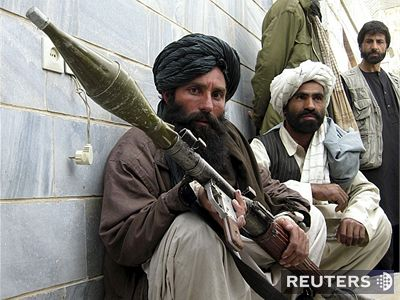 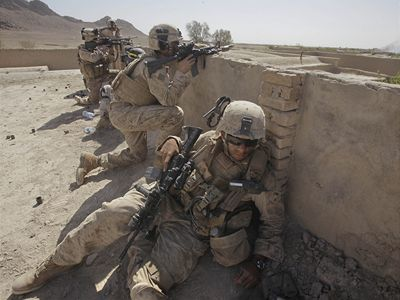 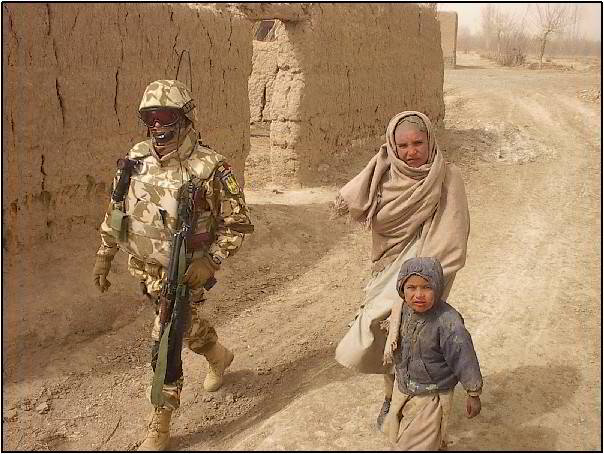 3. Srí Lanka 
– sinhálsko-tamilský konflikt.
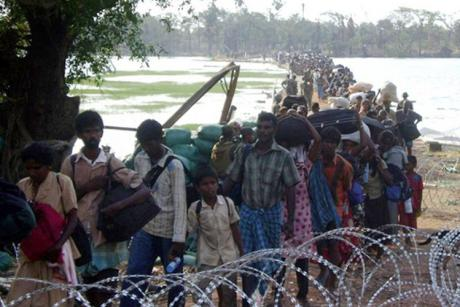 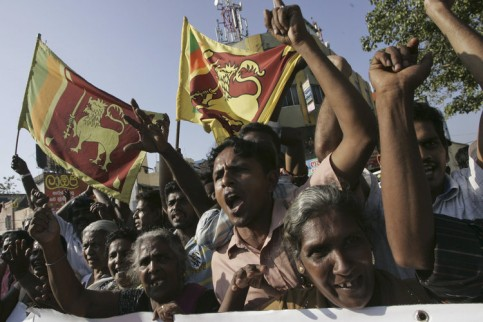 Zápis do sešitů
Obyvatelstvo: Hinduismus (Indie), Budhismus (Bhútán),  Islám (Pákistán, Afghánistán, Bangladéš), 
V 19. st – britská nadvláda (Mahatma Ghandi) – angličtina rozšířená.
Města:    Indie – Bombaj, Nové Dillí, Kalkata,
		         Pákistán – Karáči, Islámábád, Lahůr,
		         Bangladeš – Dháka.
Indie – 2. nejlidnatější stát světa (1,3 miliardy obyvatel),
     - Těžba uhlí železné rudy, plantážnictví – čaje, i moderní továrny, i navzdory tomu chudoba (Matka Tereza),
     - úřední jazyky: hindština a angličtina,
     - kastovní systém.
Cestovní ruch: 
       Tadž Mahál (Indie), 
       Vãrãnasi (posvátné místo hinduistů u řeky Gangy),   
       NP Sagarmatha (nepálské Himaláje), 
       Maledivy. 
Konflikty:      1. Indie a Pákistán – válka o Kašmír,
                           2. Afghánistán,
                           3. Srí Lanka.
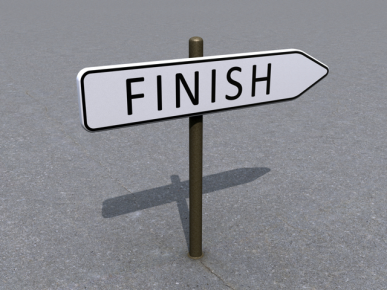 Dobrý den žáci, 

         dnes budeme společně probírat humánní zeměpis Jižní Asie. Projděte si celou prezentaci. Je v ní obrazová příloha, na kterou se podívejte. Na konci prezentace          je zápis do sešitů, toto je nutno si zapsat a zapamatovat. Skutečně vybráno jenom to nejdůležitější. Prezentace je zaměřena na hospodářství a významná města této oblasti. Dále klade větší důraz hlavně na Indii, jako dominantní stát této oblasti a taktéž na Pákistán a Bangladéš. Jedná se taky o země, patřící do desítky nejlidnatějších států světa (Indie, Pákistán a Bangladéš).   

Mějte se hezky
Děkuji za pozornost!
https://www.youtube.com/watch?v=n1X2r_lFqc0 (o Bangladéši – expedice, 2018)